Kontrola kvality
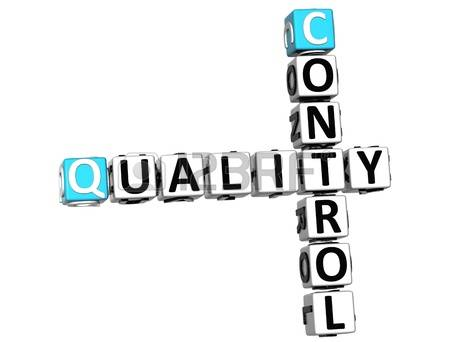 Kvalita
súhrn vlastností (merateľných i nemerateľných)
určujú mieru (stupeň) spôsobilosti výrobku plniť funkcie, na ktoré bol vyrobený
vyjadruje všestranné schopnosti výrobku adekvátne uspokojiť potreby zákazníka, ktorý si ho kupuje
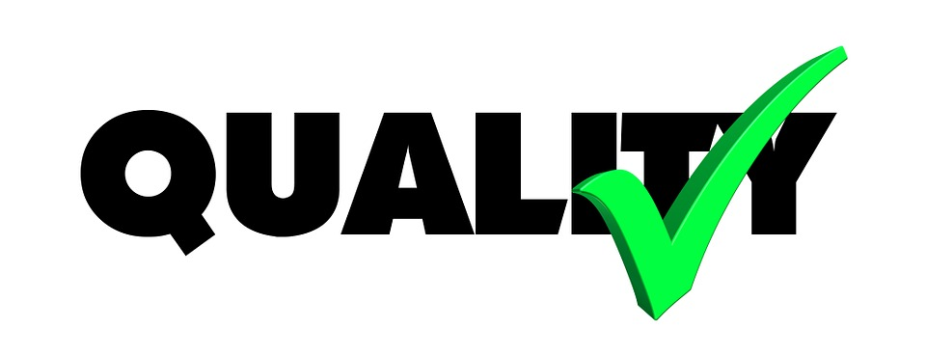 Ciele kontroly kvality
kontrolovať, analyzovať a hodnotiť kvalitu v podniku od vstupu surovín a materiálov, cez výrobné operácie až po výstup hotových výrobkov
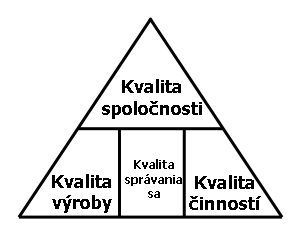 Vstupná kontrola
náhodná kontrola všetkého vstupného materiálu do firmy na základe špecifikovaných výkresových prípadne technických parametrov
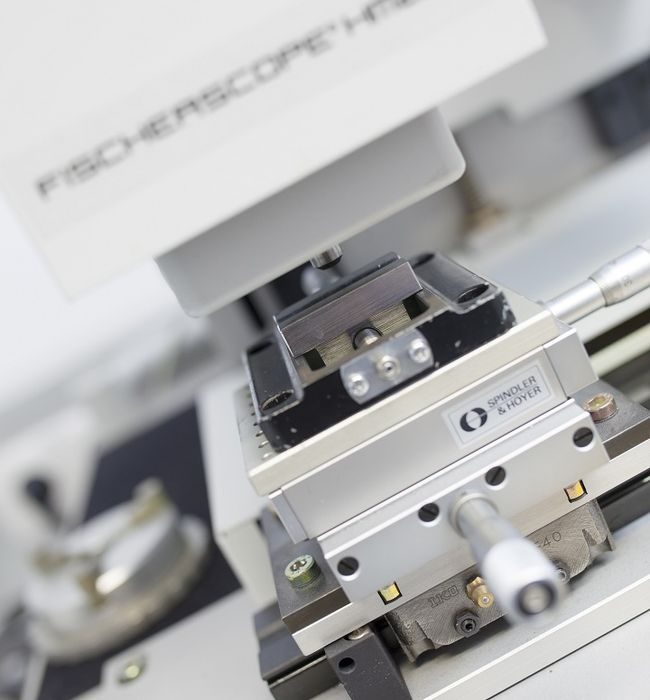 Medzioperačná kontrola
priebeh kontroly počas výrobného procesu medzi jednotlivými operáciami, možnosti odovzdávania výrobkov medzi operáciami a pracoviskami
Kontrola technologických postupov
kontrola povrchovej úpravy výrobkov ako aj vizuálny aspekt povrchovej úpravy (odtieň, lesk)
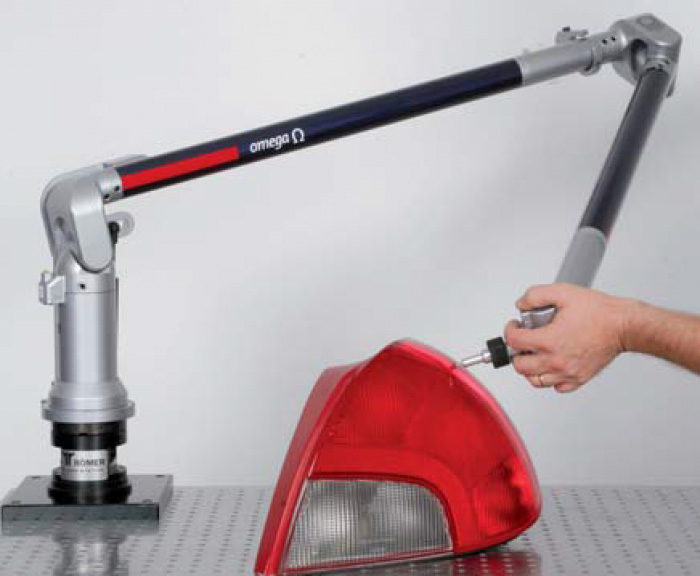 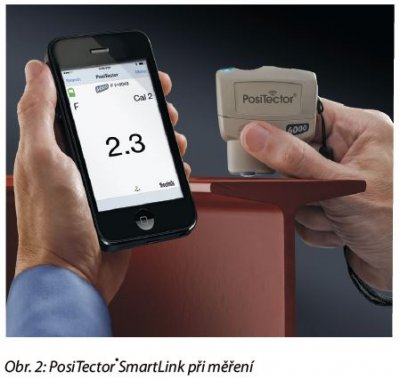 Výstupná kontrola
kontrola správnosti balenia, použitých materiálov a požadovanej kvality výrobku
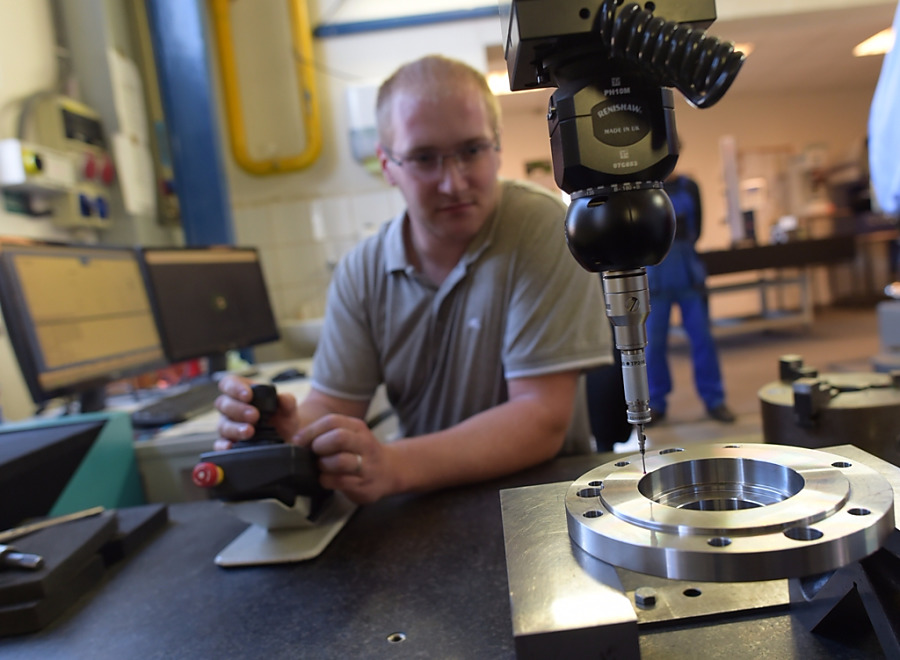 Kontrolné montáže
kontrolná montáž výrobku z hľadiska správnej funkčnosti výrobku
finálne posúdenie kvality výrobku
následné uvoľnenie na expedíciu
monitorovanie spätnej väzby od zákazníka
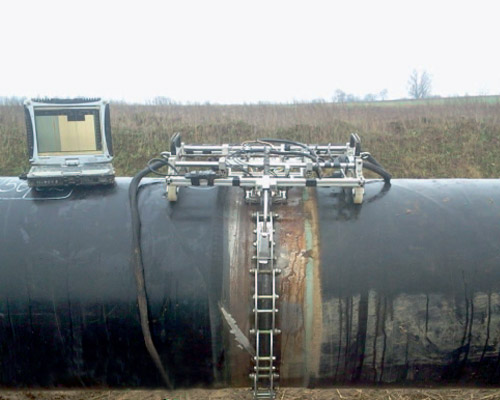 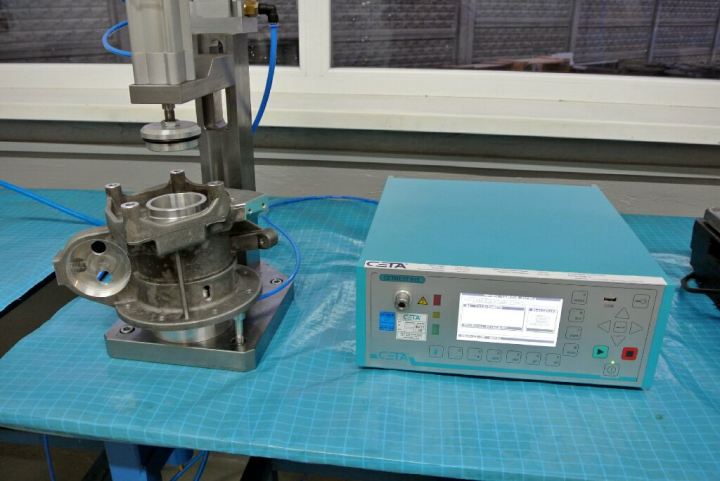 Postup kontroly
zistiť skutočný stav(meraním, skúškami, vizuálne ...)
porovnať skutočný stav s plánovaným stavom 
zistenie odchýlok 
podieľať sa pri riešení na odstránenie odchýlok
Záver
základným predpokladom perfektnej kontroly kvality je jednotnosť a správnosť mier a jednotiek merania